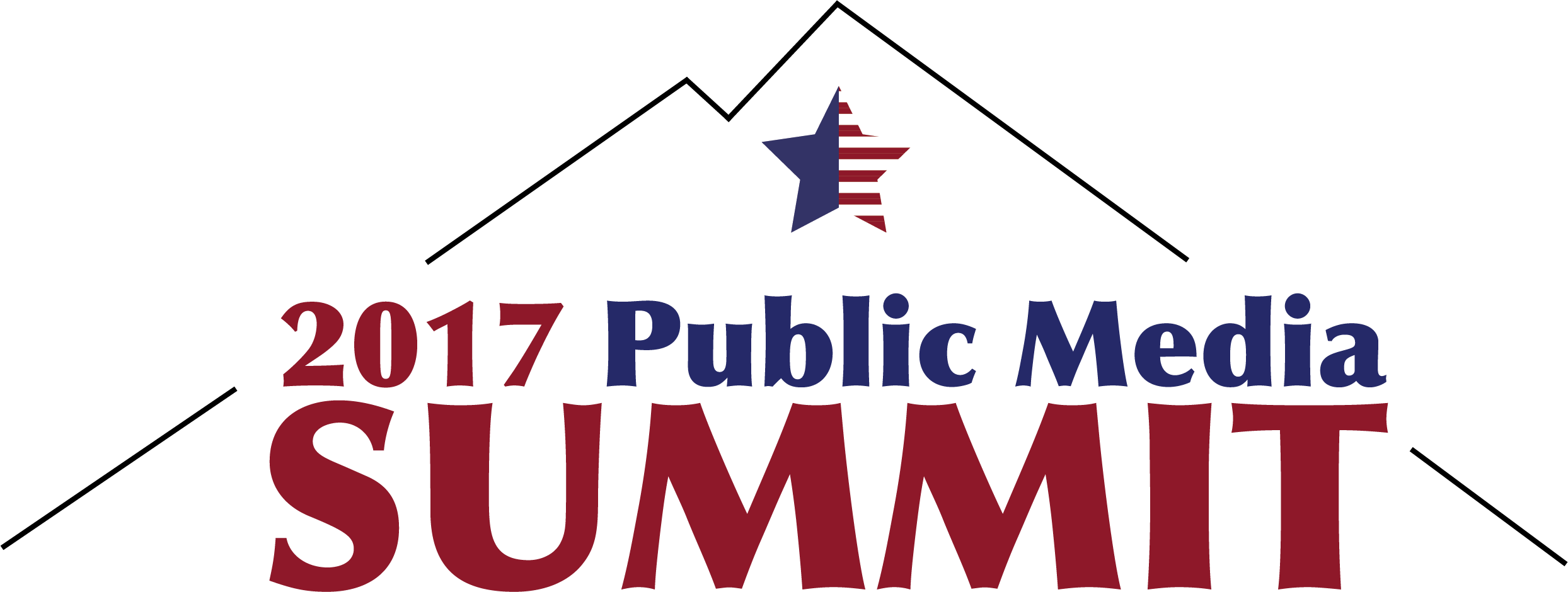 Eric HyyppaBoard Chair, APTS and APTS Action, Inc.Director and General Manager, MontanaPBS
Tom AxtellGeneral Manager Las Vegas PBS
Entrepreneurial 
Non-Broadcast 
Business
 Development 
Panel
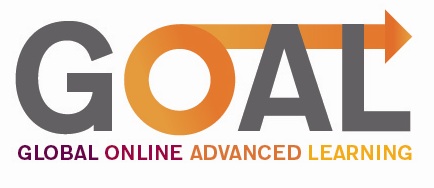 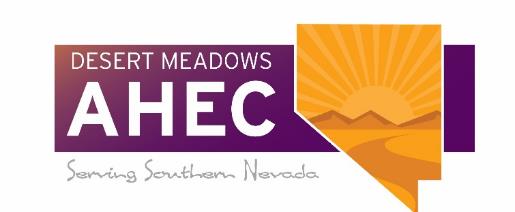 Response to Crisis
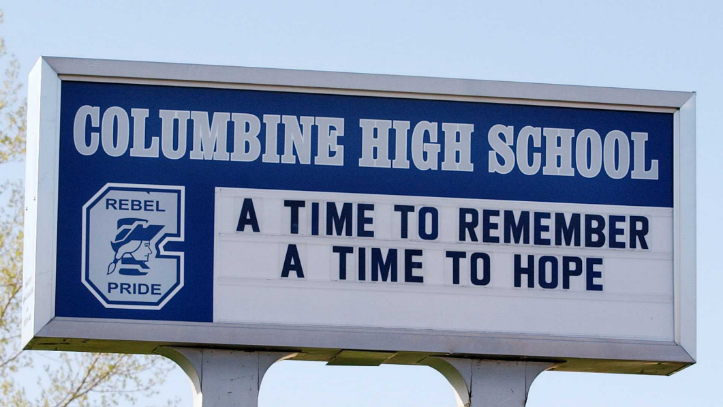 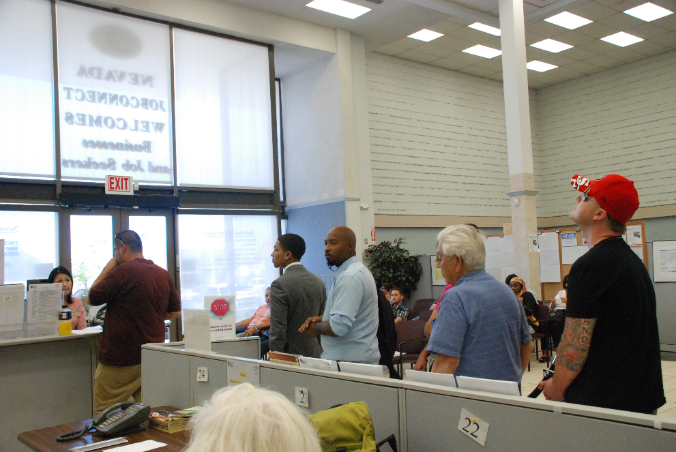 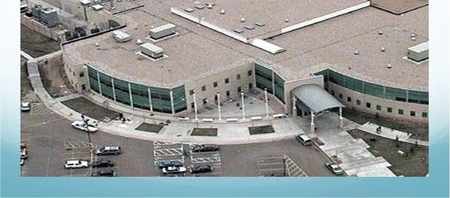 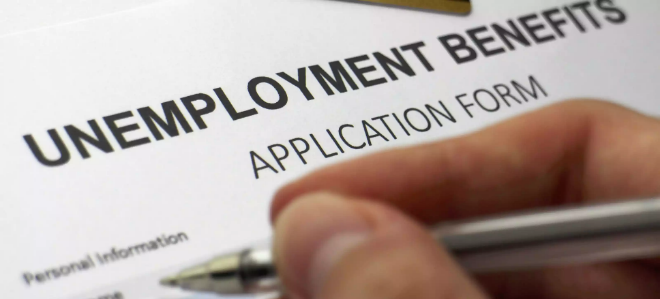 Digitized School Data for First Responders
SB 289 in 2001 requires public schools to provide updated emergency staff contacts, escape routes, hazardous materials, building blueprints, utility connections, etc., to emergency planners and first responders

District requires parent / employee contact info, release approvals, special needs data, etc.

Requirement is unfunded state mandate

CPB grant allows testing and deployment of prototype system
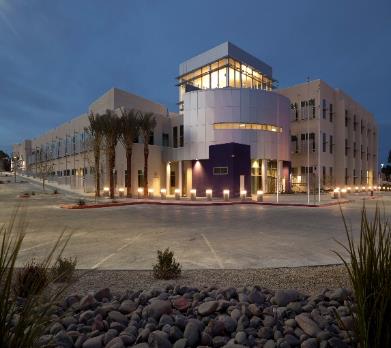 SEARS = School Emergency, Alerting & Response System
Evacuation Maps
Google Earth Site Images
Utility Location & Control
Electrical Shutdowns:
Main building electrical shutdowns and separate switch for HVAC shutdowns are located in the maintenance/custodian room or in the service area. 
Three metal boxes need to be unlocked with a 3303 key then the lever handle should be pulled up.

HVAC Shutdowns:
Main building HVAC shutdown is located in the Chiller room.
Shelter in place HVAC shutdown is in the Chiller room.
To turn off pull all “on” levers to the “off” position.

Water Shutdowns:
Sprinkler control valve is located in the Riser room behind the Student Store.
Main building water shutdown – On the corner of Mustang and Peak Dr.
Unlock the chain with a 3303 key and turn two black valves next to metal boxes.
Special Student Needs
Datacast to Police Car
Doing Well by Doing GoodDatacasting
Great Recession
[Speaker Notes: Highest Unemployment Rate in the Nation
Highest Dropout Rate
Budget Cuts to Education
Need for industry diversification
Highest Foreclosure Rate in the nation

Grant from Bank of America   $200,000 Neighborhood Builder]
Station Capacity
Vegas PBS offering GED & TeacherLine
Existing online high school courseware
Learning Management System experience
Broadcast marketing
Hired training expert 
Invested $350,000
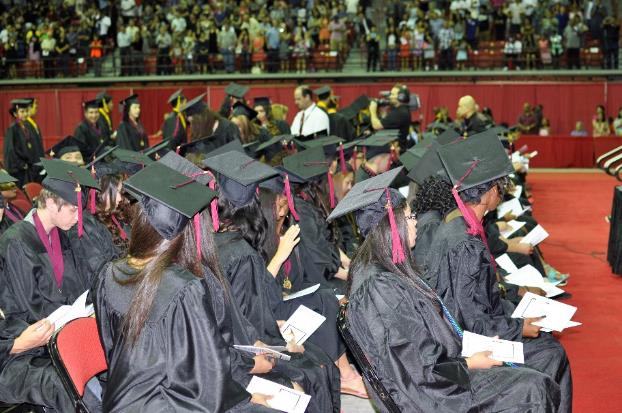 Certificate Program  Examples
Certified Electronic Health Records Specialist
Cisco Certified Network Professional
CompTIA™ A+ Certification Training
Certified Green Supply Chain Professional

Professional Bookkeeping with Quickbooks
Veterinary Assistant
Pharmacy Technician
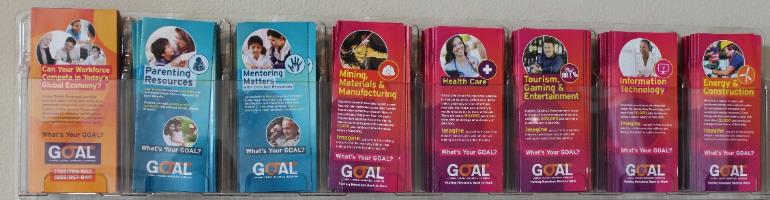 [Speaker Notes: Over 5,000 courses and programs
457 Instructor or Mentor Led Industry Certifications
230 Self-Paced Learning Plans

Programs Tied to Governor’s Economic Development Plan

Custom Portals for Local Business & Industry Clients

Custom Portal for Nevada AHEC Programs]
Partners Enlisted
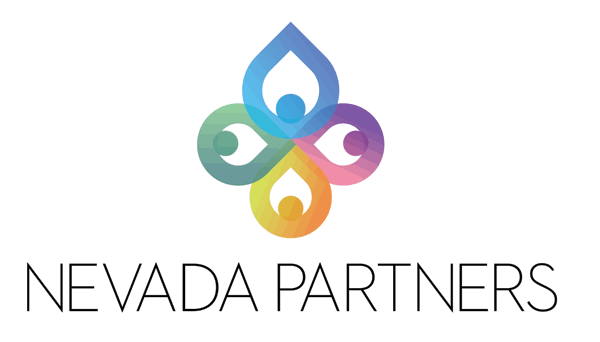 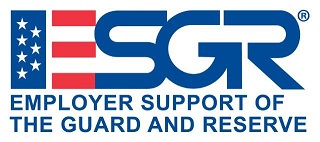 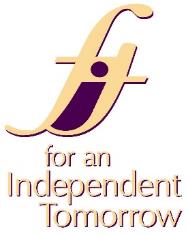 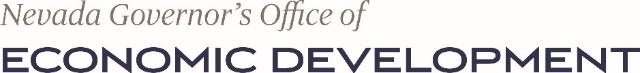 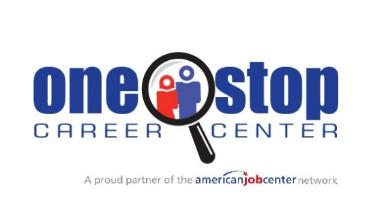 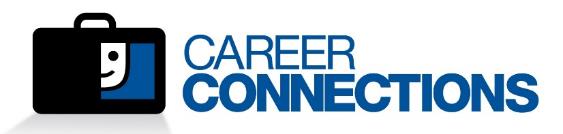 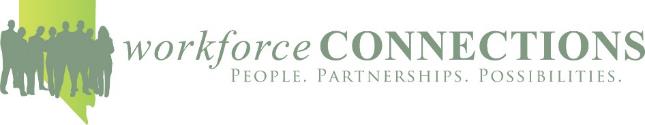 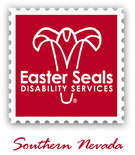 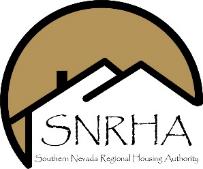 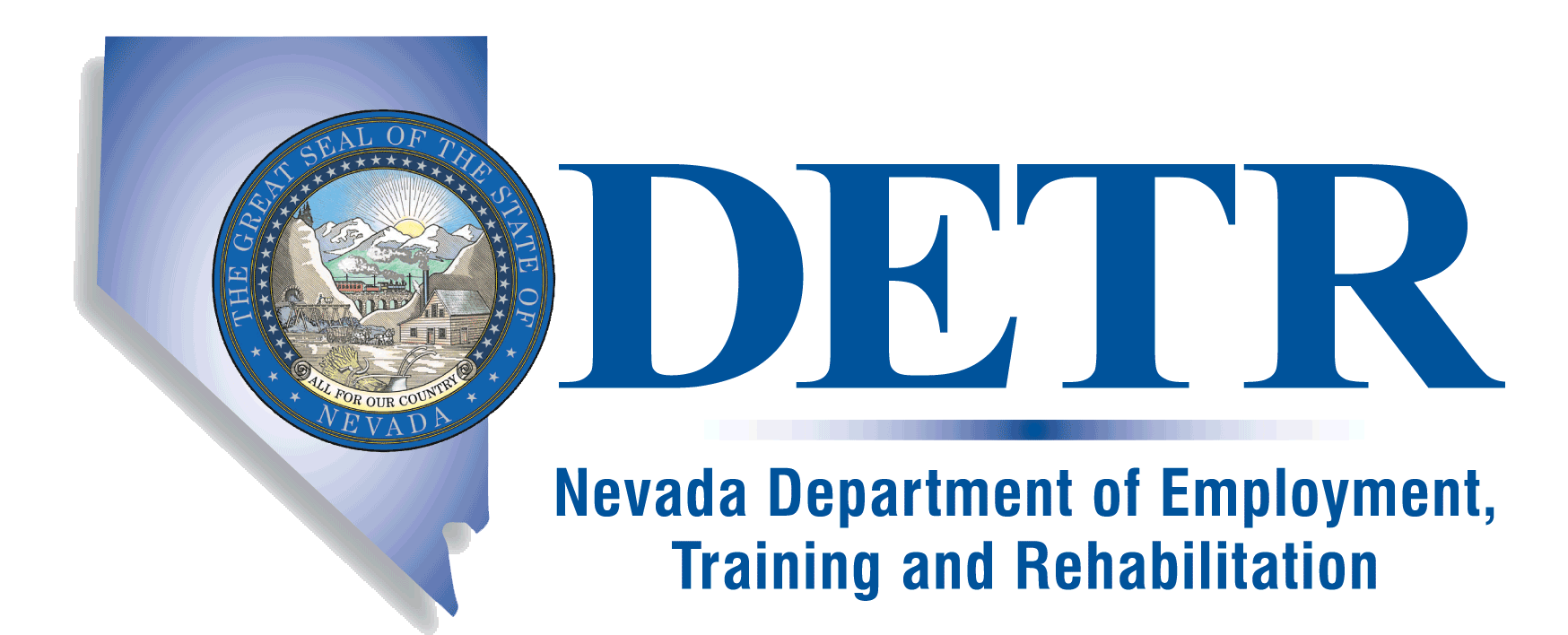 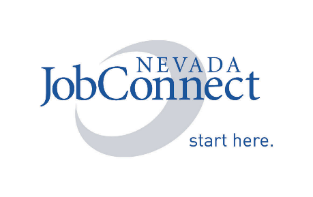 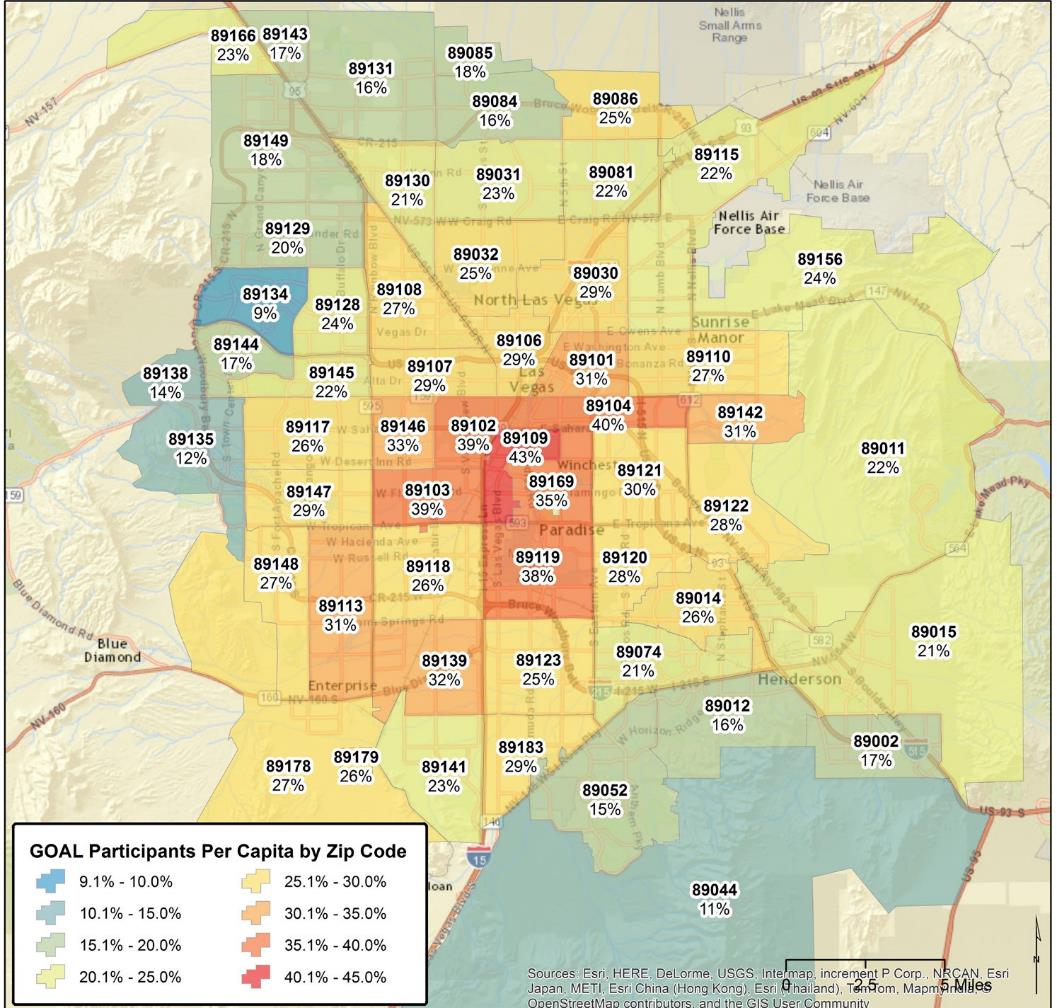 Benefiting Areas
With Higher Levels
Of Economic Stress
LouAnn &Tim Church 	(Yucca Mountain)
Laid off from Test site in 2010
Lost Home/Living in public housing
Started training programs with Vegas PBS in 2012
LouAnn – Medical Biller & Coder, hired within six months.  

Tim – started in accounting program, switched to IT. Earned Cisco certification.   
Combined income more than $150,000
Photo Credit: Las Vegas Review-Journal
And PW-2014-11-17-Gwynne-yucca
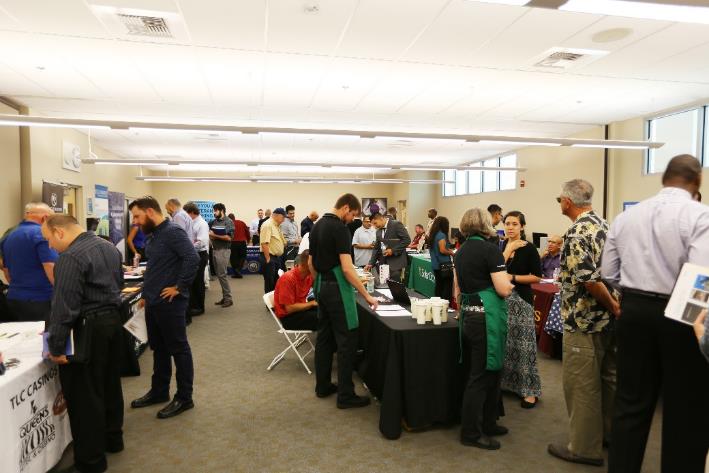 Veterans Hiring Events(3 per year)
5 hired on the spot
87 spot interviews
178 scheduled interviews

400 took Profiles career assessment
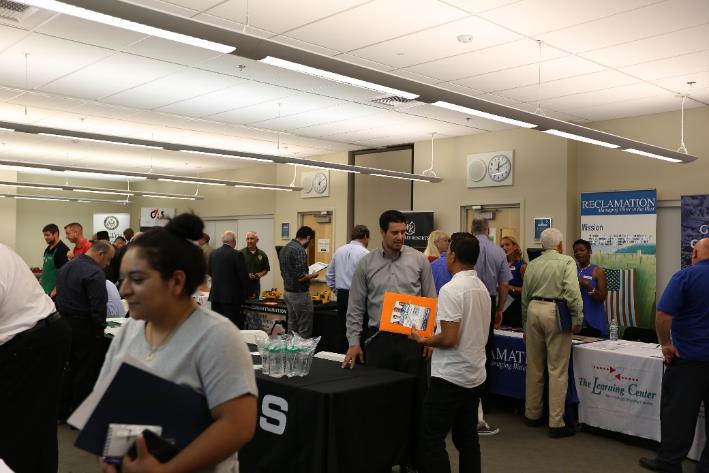 Meet Marty(Caesars)
ESL to Warehouse 
Warehouse to Marketing
30% salary increase
First-time homebuyer & first generation in his family to own a home
Met career goal
Caesars Back-To-WorkA Partnership with Caesars Foundation
Walter V. Long
ES
Chaparral High School
Mack Middle School
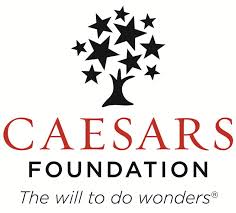 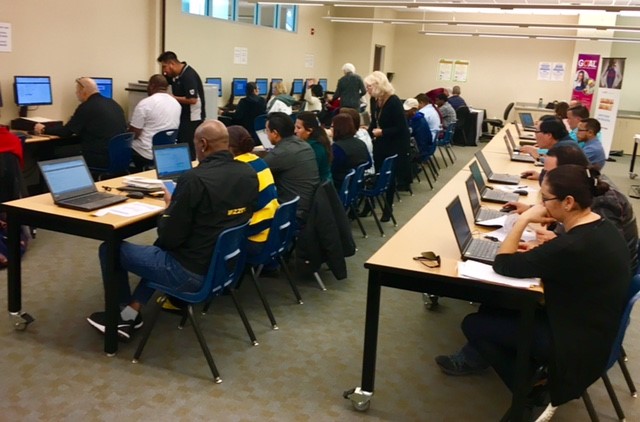 Clark County School District(Job Fairs)
12 monthly events
promoted on TV 

542 applications
100+  enrolled in our online training
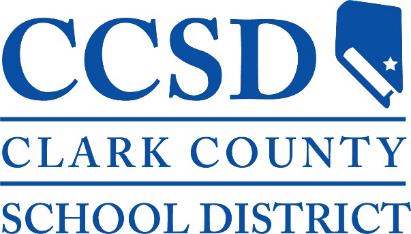 Reducing RecidivismPrisons, Hotels, & Non-Profits Work Together
High School Diploma + Health Card Certificate + ServSafe Food Manager Training & Exam
Red Rock Academy at Summit View – 
    a Juvenile Correctional Institute
13 Students - No Recidivism

10 x $20,656 = $206,560.00
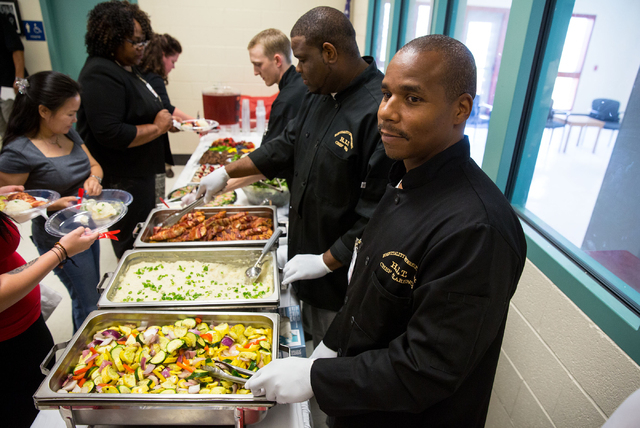 Photo Credit: Las Vegas Review-Journal
Launch of Desert Meadows Area Health Education Center
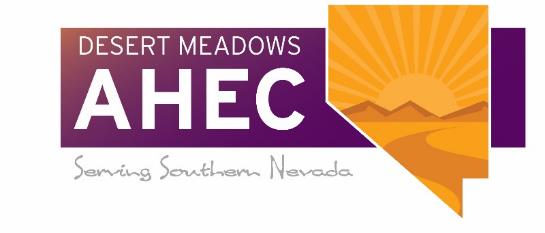 Pipeline
Healthcare Professionals
Community
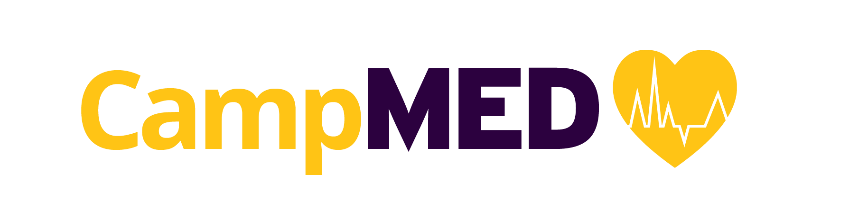 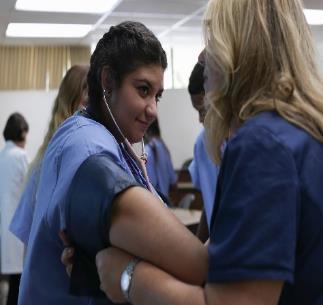 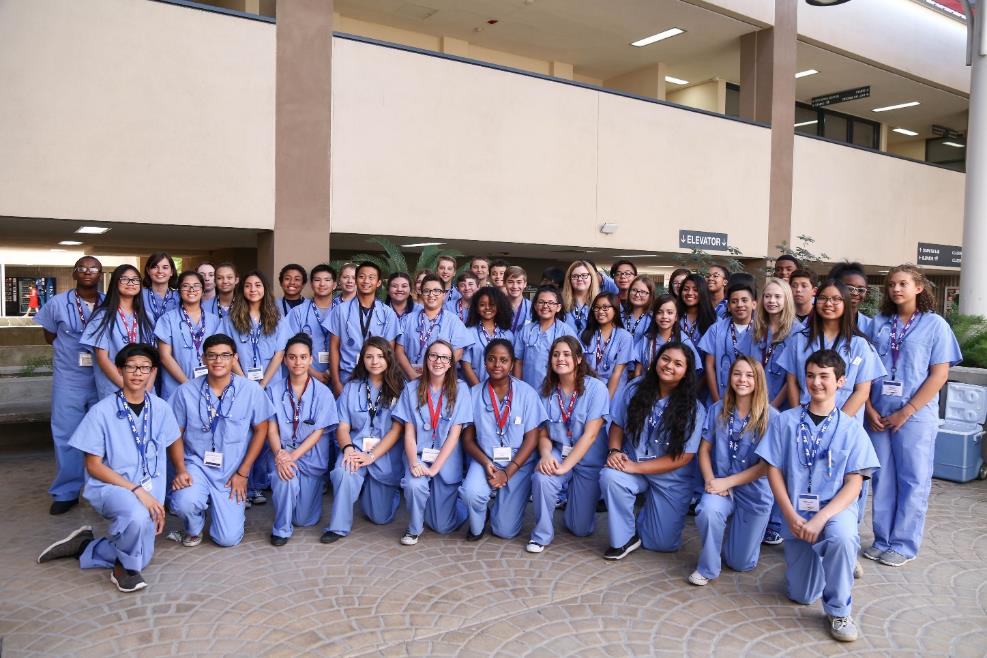 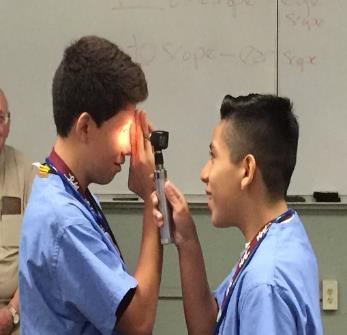 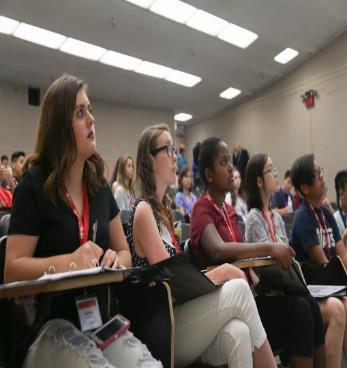 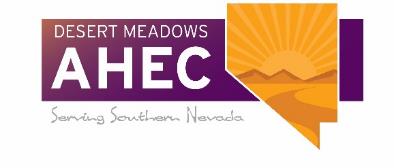 Desert Meadows AHECEvents
Human Papillomavirus (HPV) State Video Summit
Medicare Access and CHIP Reauthorization Act (MACRA) Merit-Based Incentive Payment System (MIPS) Conference
Medical Marijuana CLE
Robotics Conference CME
Doing Well by Doing GoodWorkforce
Entrepreneurial 
Non-Broadcast 
Business
 Development 
Panel
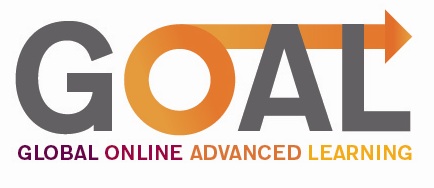 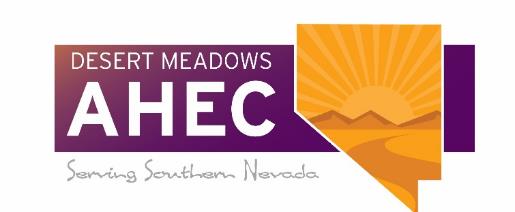 Jerry FranklinPresident and CEOConnecticut Public Broadcasting Network
The Human-Centered Design Approach
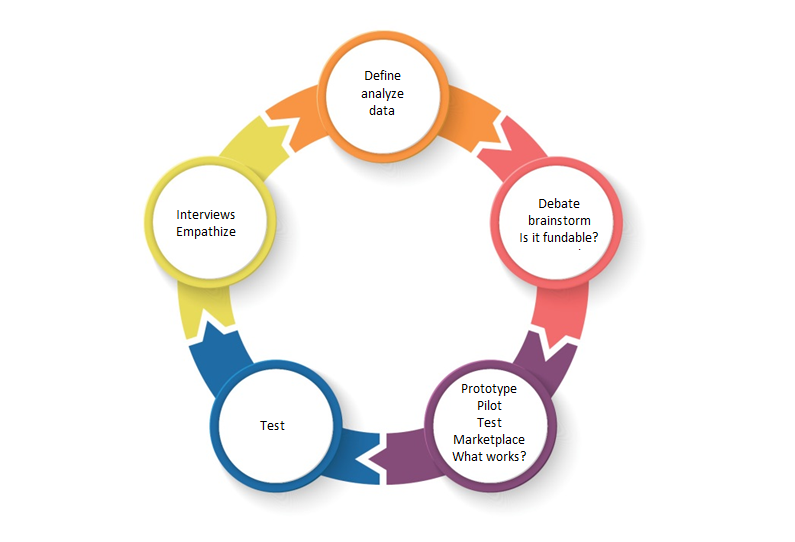 As a framework for our work, we have adopted a research-based human-centered design approach.  We are conducting audience interviews, collecting and analyzing the data, brainstorming revenue opportunities and prototyping new ideas.  We will then test our hypotheses and create a myriad of opportunities to grow content production.
The Norwalk Innovation Center (Expanding Geographical Reach)
The Norwalk Innovation and Technology Center will serve as a hub through which community organizations and businesses can incubate ideas and sources to develop new content.  The Center will offer entrepreneurial and engagement opportunities for community entities to host events forums, live-streaming and broadcast.  Distribution partners include:

Norwalk Public Schools
Palace Production Center
Stamford Innovation Center 
Moondog Productions (digital network partner, NYC)
Fairfield County News Bureau – WNPR, CPTV, WSHU, Connecticut Radio Network (podcast partner)
Veteran’s Training Center 
Wall Street Theater (creative partner)
Rich HombergPresident and CEODetroit Public Television
The DPTV Engagement Grid
The DPTV Engagement Grid
Informed By

Collective Impact – FSG study on public television – 2011
Boston Consulting Group – White paper on engagement 2014
PreNups - 2012
Models of the Future – PBS – 2014
The Knight Foundation – 2008 - 2016
Atlantic Media Strategies - 2016
Various university and industry studies
The DPTV Engagement Grid
Five Key Issues

Where is the need/opportunity?
Where can DPTV unique serve?
Who are our stakeholders/partners – Where do they serve?
Where is the larger, long-term opportunity?
What are we going to do next?  Next week?
DPTV Engagement Grid
DPTV Engagement Grid
Mission/Vision/Value
DPTV Engagement Grid
Our Foundation – Understanding and Serving The Need of Our Community
Mission/Vision/Value
DPTV Engagement Grid
Our Foundation – Understanding and Serving The Need of Our Community
What are the needs of our community?
Five Key Areas:
Children/ Education – Culture – Leadership/Public Affairs - Energy/Environment - Health
Mission/Vision/Value
DPTV Engagement Grid
DPTV’s Unique
Position/Assets
Our Foundation – Understanding and Serving The Need of Our Community
Mission/Vision/Value
DPTV Engagement Grid
DPTV’s Unique Position and Assets
Platforms
56.1, 56.2, 56.3
WRCJ
Web
Social pages
Email
Apps
 
Brand/Reputation
 
Staff/Skills
Staff size, skills
Production staff
Production capability
Revenue development team
 
Systems
Database development
Engagement execution
Affiliations staff
Live production
Events/Roadshow  process
Doc production
How-to production
Bureau Chiefs
Roadshows
Facebook Live plan
Production team
Live production capabilities
 
Infrastructure
Bandwidth
Equipment
Studios
Production platforms
  
Partnership mindset
Existing partnerships
We are great partners/RPS

Financial strength
Content
Trust, vetted, transparent
 
Local
Series
Specials /Roadshows
Streaming
Pledge-type production
Documentaries
How-to
Celebratory
Short-form and long-form
Daily content
Curriculum-based/PSU
Existing initiatives
 
National
PBS Content
PBS platforms
PBS.org
PBS Learning Media
PBS Black Culture Connection
PBS Content-related 
opportunities, events
 
Content from other partners
 
What content do we have 
on the shelf?  
What is in our library?
 
Audiences
Viewers
Listeners
Membership
Social
Databases
Key relationships
Existing partnerships
DPTV Engagement Grid
DPTV’s Unique
Position/Assets
Partners
Our Foundation – Understanding and Serving The Need of Our Community
What are the needs of our community?
Five Key Areas:
Children/ Education – Culture – Leadership/Public Affairs - Energy/Environment - Health
Mission/Vision/Value
DPTV Engagement Grid
Partners
Communities of interest
Key stakeholders
Thought leaders
Champions
Teachers
Parents
Universities
Government
PBS/CPB/MMG
Other stations
Funders
RPS
PreNups
Backbone organization
DPTV Engagement Grid
DPTV’s Unique
Position/Assets
Partners
Our Foundation – Understanding and Serving The Need of Our Community
What are the needs of our community?
Five Key Areas:
Children/ Education – Culture – Leadership/Public Affairs - Energy/Environment - Health
Mission/Vision/Value
DPTV Engagement Grid
On-going Initiatives and Commitments
DPTV’s Unique
Position/Assets
Partners
Our Foundation – Understanding and Serving The Need of Our Community
Mission/Vision/Value
DPTV Engagement Grid
On-going Initiatives and Commitments
Detroit PBS Kids
Preschool U
Production
National Pledge
One Detroit
Great Lakes Bureau
DPTV’s Unique
Position/Assets
Partners
Our Foundation – Understanding and Serving The Need of Our Community
Mission/Vision/Value
DPTV Engagement Grid
On-going Initiatives and Commitments
DPTV’s Unique
Position/Assets
Agenda – Our Current/On-Going Agenda
Partners
Our Foundation – Understanding and Serving The Need of Our Community
What are the needs of our community?
Five Key Areas:
Children/ Education – Culture – Leadership/Public Affairs - Energy/Environment - Health
Mission/Vision/Value
DPTV Engagement Grid
On-going Initiatives and Commitments
On-going, sustainable initiatives
Detroit PBS Kids
Preschool U
Production
National Pledge
One Detroit
Great Lakes Bureau
DPTV’s Unique
Position/Assets
Agenda – Our Current/On-Going Agenda
Partners
Our Foundation – Understanding and Serving The Need of Our Community
Mission/Vision/Value
DPTV Engagement Grid
DPTV’s Unique Position and Assets
On-going Initiatives and Commitments
On-going, sustainable initiatives
BHAG’s
Platforms
56.1, 56.2, 56.3
WRCJ
Web
Social pages
Email
Apps
 
Brand/Reputation
 
Staff/Skills
Staff size, skills
Production staff
Production capability
Revenue development team
 
Systems
Database development
Engagement execution
Affiliations staff
Live production
Events/Roadshow  process
Doc production
How-to production
Bureau Chiefs
Roadshows
Facebook Live plan
Production team
Live production capabilities
 
Infrastructure
Bandwidth
Equipment
Studios
Production platforms
  
Partnership mindset
Existing partnerships
We are great partners/RPS

Financial strength
Content
Trust, vetted, transparent
 
Local
Series
Specials /Roadshows
Streaming
Pledge-type production
Documentaries
How-to
Celebratory
Short-form and long-form
Daily content
Curriculum-based/PSU
Existing initiatives
 
National
PBS Content
PBS platforms
PBS.org
PBS Learning Media
PBS Black Culture Connection
PBS Content-related 
opportunities, events
 
Content from other partners
 
What content do we have 
on the shelf?  
What is in our library?
 
Audiences
Viewers
Listeners
Membership
Social
Databases
Key relationships
Existing partnerships
One Detroit
MiWeek/Mackinac 
American Black Journal
Roadshows
Great Lakes Bureau
Detroit Performs/DP Live/Bravo
Detroit Journalism Cooperative
Production
National Pledge Production
PBS Book View Now
When I’m 65
Detroit PBS Kids
Preschool U
Agenda – Our Current/On-Going Agenda
Current Agenda/Commitments/Opportunities
Priorities – What’s important?

Evaluating/Adding new opportunities
Fit inside of the current agenda

Calendar/Timelines
Rules/Mindset/CI

Feeding other areas of the building
Finance/Development
Operations/Production
Partners
Communities of interest
Key stakeholders
Thought leaders
Champions
Teachers
Parents
Universities
Government
PBS/CPB/MMG
Other stations
Funders
RPS
PreNups
Backbone organization
DPTV’s Unique Position and Assets
Our Foundation – Understanding and Serving The Need of Our Community
What are the needs of our community?
Five Key Areas:
Children/ Education – Culture – Leadership/Public Affairs - Energy/Environment - Health
What are the community needs/opportunities in each of these areas?
What is important to our community today and going into the future?
Where does Detroit Public Television need to serve in each of these areas?
What is our role?
What are we committed to?
A Detroit-outward view/A Preschool-outward view
What are the sustainable national  content areas – “Production as a business”
Mission/Vision/Value
Partnering with Michigan State University
Michigan’s Land Grant University
R1 – Research University – 1 of 3
Public television/radio license holder
Extension Services
Strong schools of education, social sciences and community
Nick Homberg is a senior – Don’t blow it.
Great people – All Izzo’s
Partnering with Michigan State University
Knowing your partner ahead of time
Being prepared
Finding the opportunity
Having a plan
Partnering with Michigan State University
Knowing your partner ahead of time
	Faculty engagement
	Knight Center for Environmental 	Journalism
	NEA/NEH event
	Medical School/Detroit connection
Partnering with Michigan State University
Being prepared
	Seeing the opportunities at universities
	Understanding the culture - Spartans Will!
	Understanding MSU’s unique position

	Plans for the Kids Channel
	Preschool U initiative
	DPS Relationship
Partnering with Michigan State University
Finding the opportunity
	Spectrum
Partnering with Michigan State University
Having a plan
	Talking to the top of the organization
	Peace – We come in peace!
	Presumption – No presumption!
	Potential – Great potential!
	Partnership – Could we build one?
	The five keys - Next week?  Next week!
Partnering with Michigan State University
Since our agreement
	Keeping leadership at the table
	Understanding the culture
	Avoiding RPS/Reluctant Partner Syndrome
	Mining the academics
	Building plans with extension services
	Seeking further commitment
What’s next with Michigan State University
Detroit PBS Kids
Launched 24/7 channel – MSU informed
	President Simon and Leslie Rotenberg
	helped launch
Preschool U – MSU adding content
Numerous shared efforts
Developing a staffing/funding plan
Teya RyanCEO and PresidentGeorgia Public Broadcasting
Georgia Public Broadcasting
Education Initiatives
Teya Ryan, President & CEO
Georgia Studies Digital Textbook
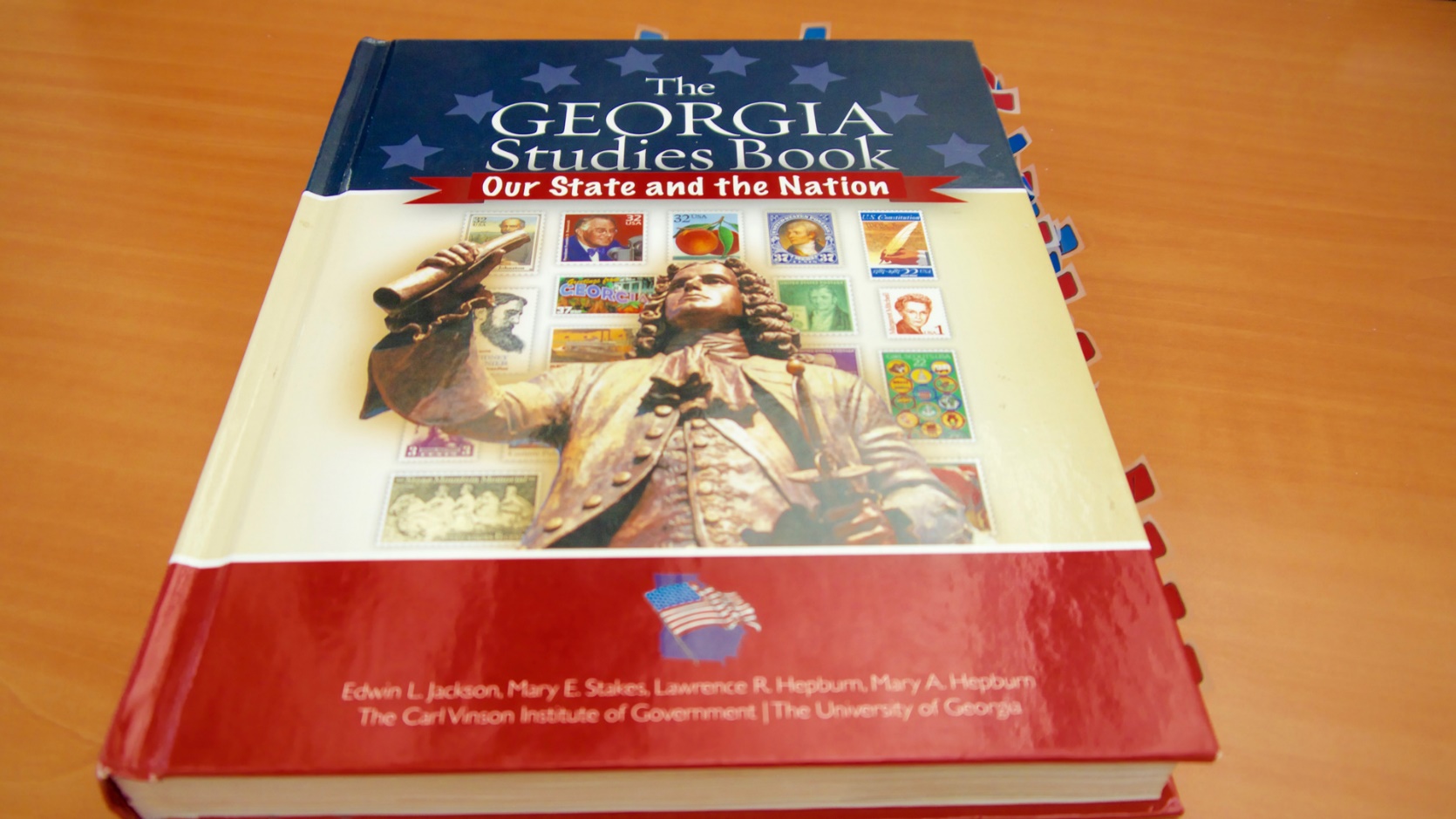 Georgia Studies Digital Textbook
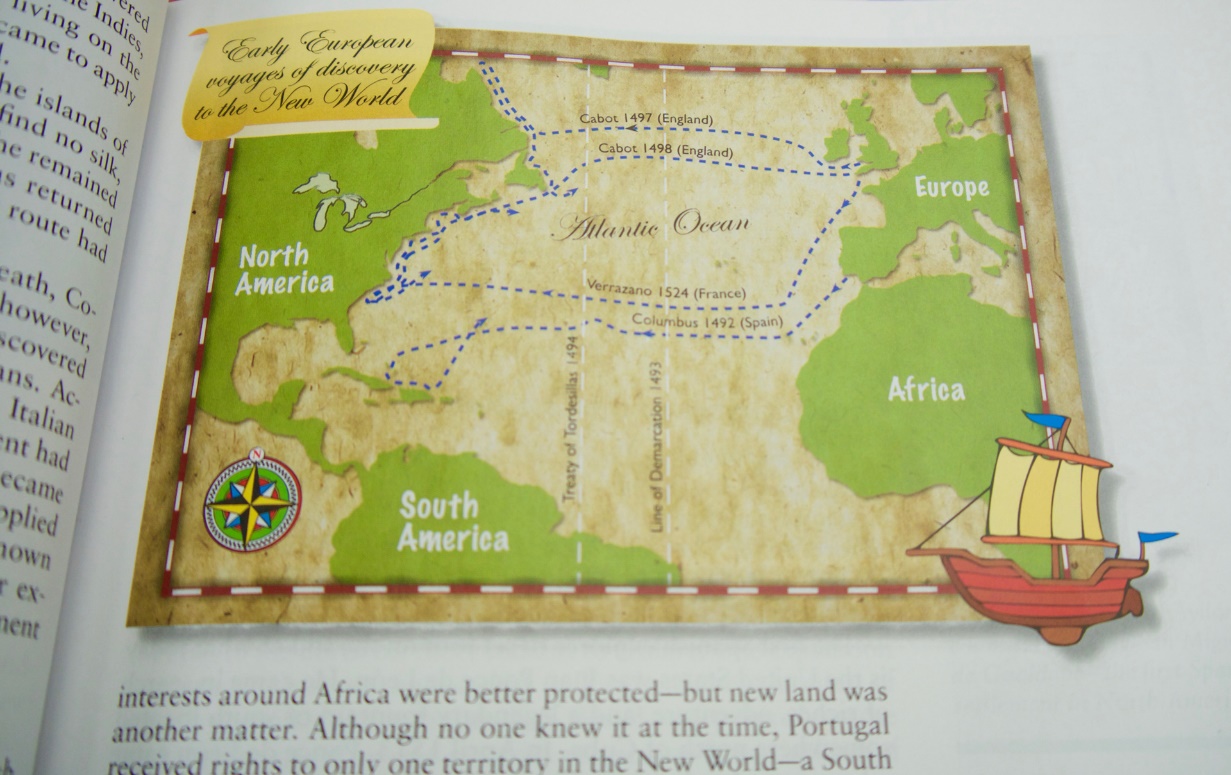 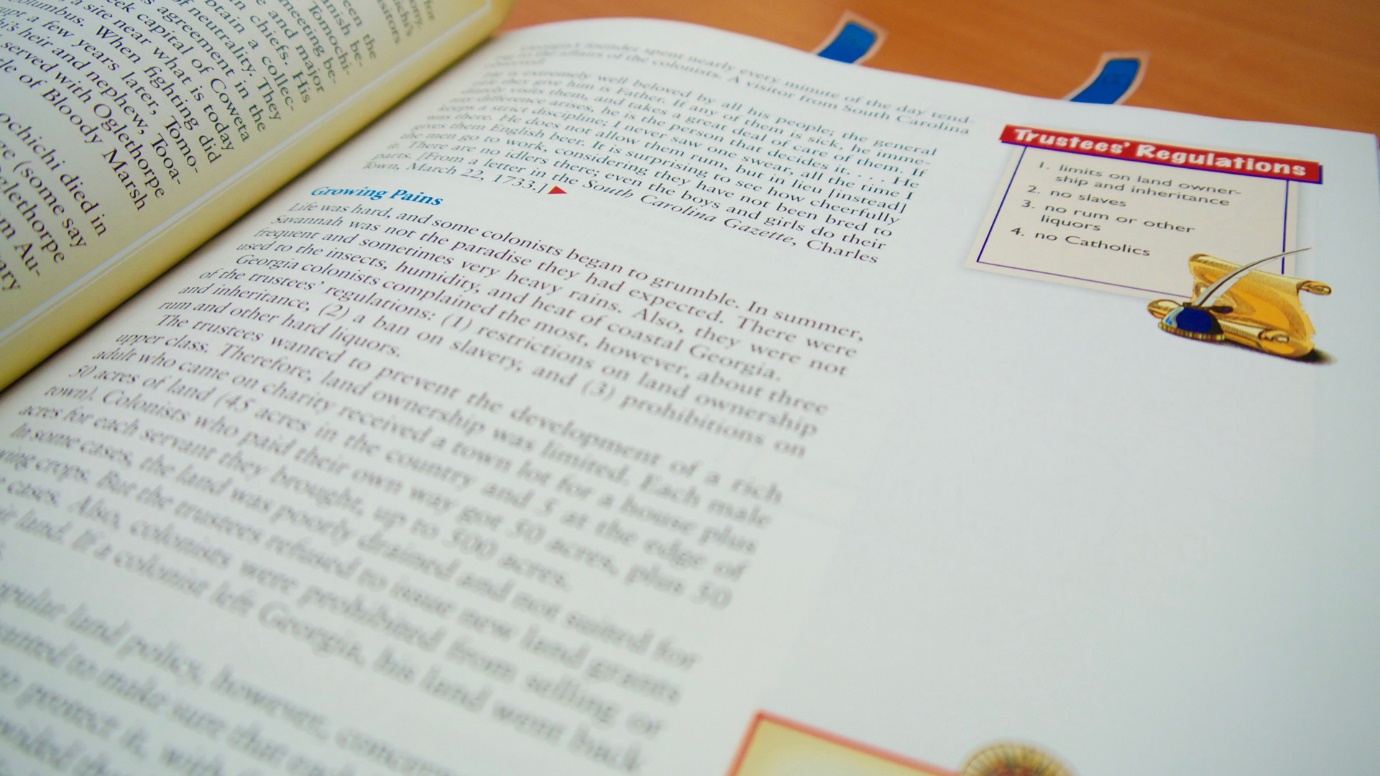 Georgia Studies Digital Textbook
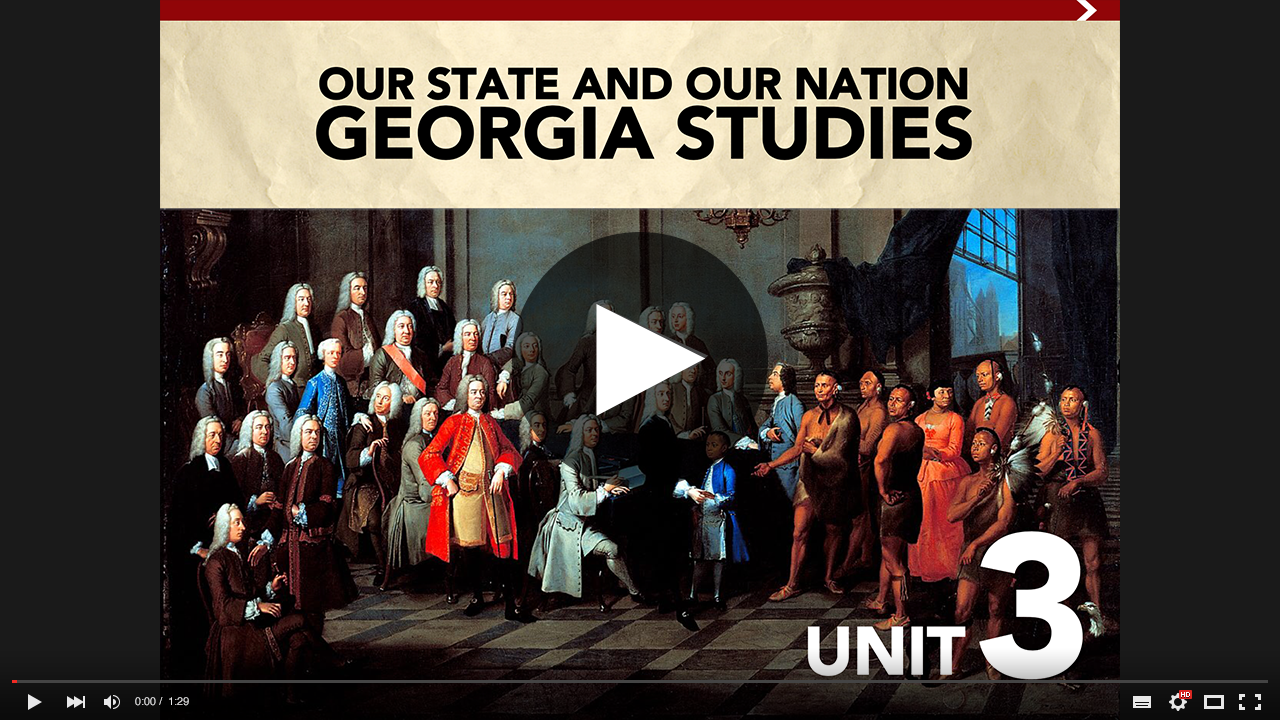 Georgia Studies Digital Textbook
34,855
264,955
Page views from
Page views from
July – December 2015
July – December 2016
660% increase from last year
Education Outreach
Two education outreach specialist travel the state providing free professional development to teachers
Conducted 350 school-based sessions since they started in August 2015
Have reached over 3,000 teachers
Cherokee Nation Virtual Field Trip
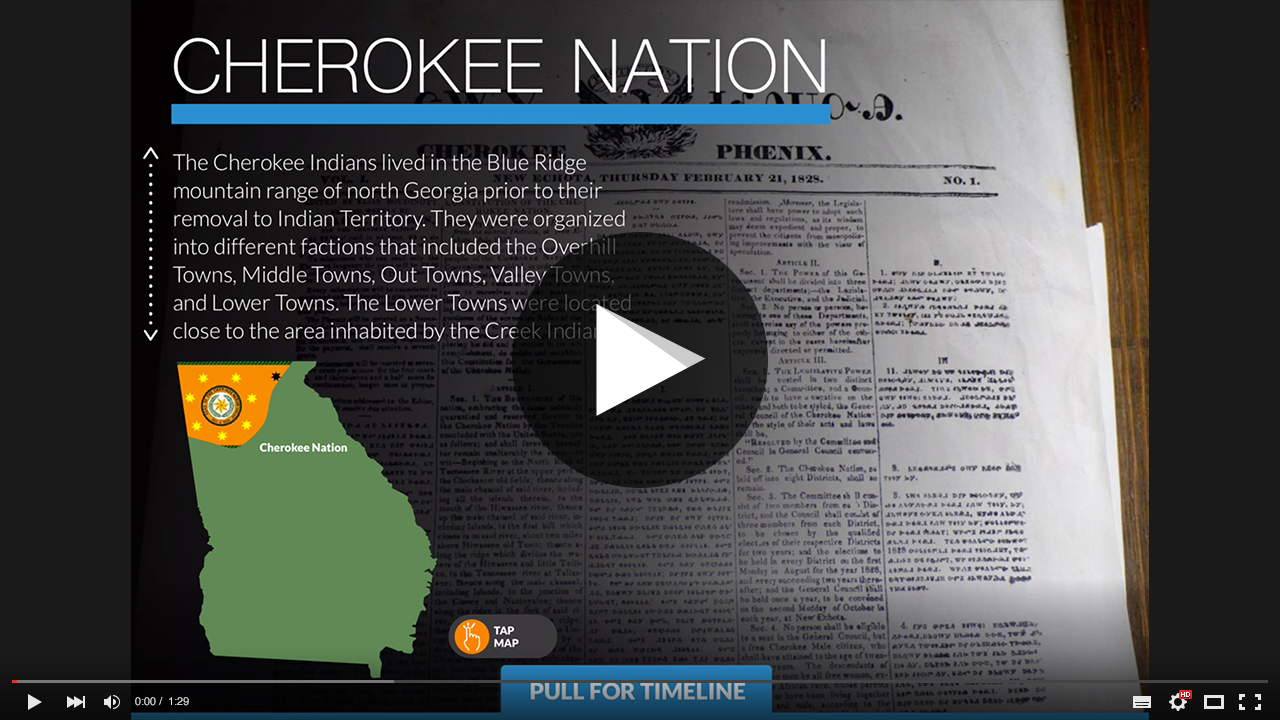 Georgia Race Through Time
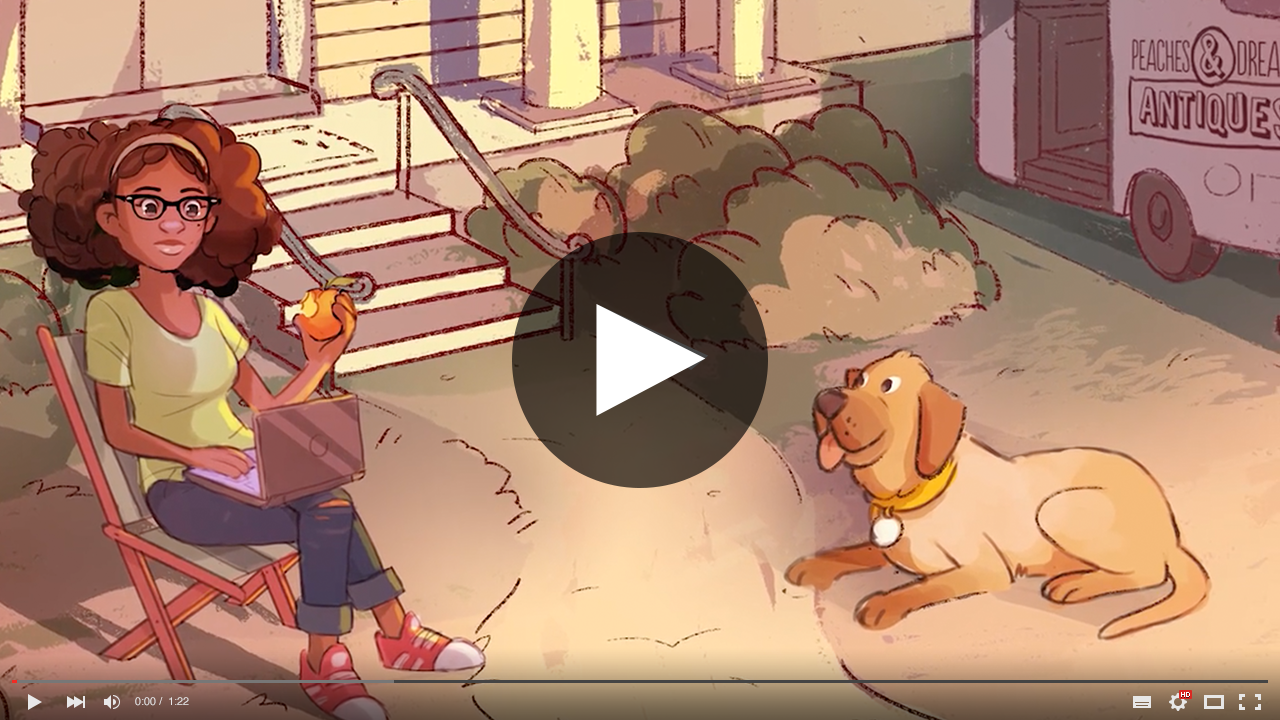 Georgia Race Through Time
A new history adventure game from GPB
Aligned to Georgia standards
Leverages primary source documents and rich historical content
Designed to work across web, tablet, and mobile
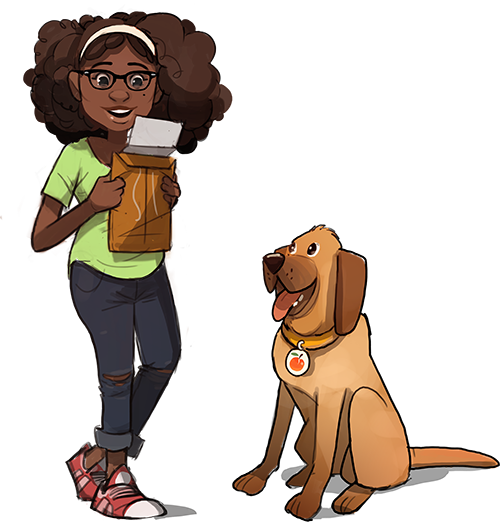 Regents of Georgia -Textbook Project
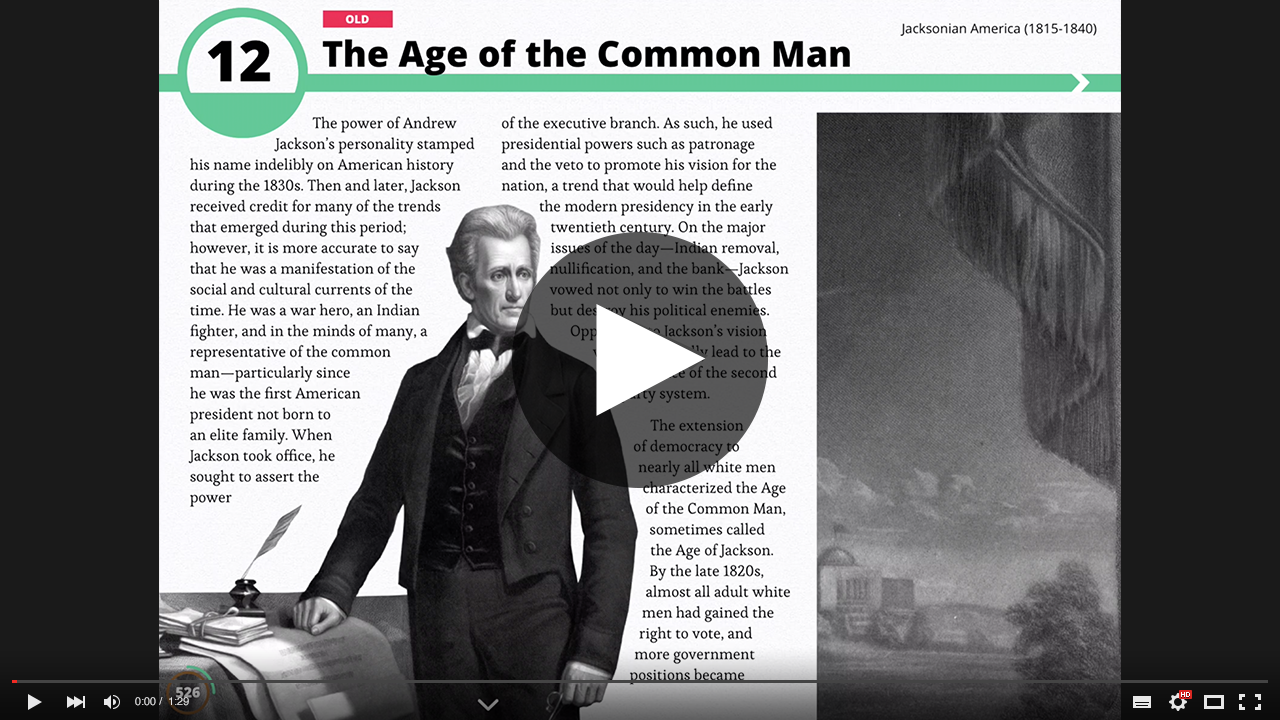 GPB Live Explorations:Gray’s Reef National Marine Sanctuary
Live streaming from the Georgia coast (Skidaway Island) on May 10th at 10:00 a.m.
Experienced divers and marine biology experts will answer students’ questions live. 
Available on demand with classroom 
	resources for grades K-12! 
www.gpb.org/grays-reef.
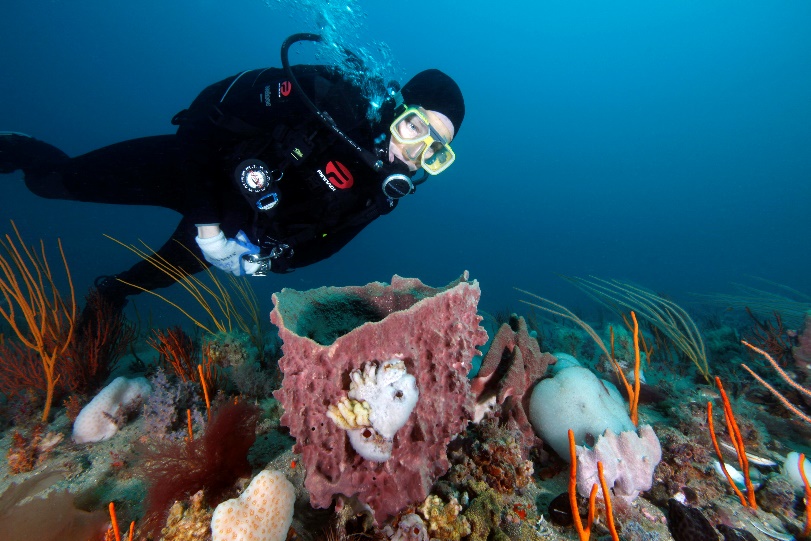 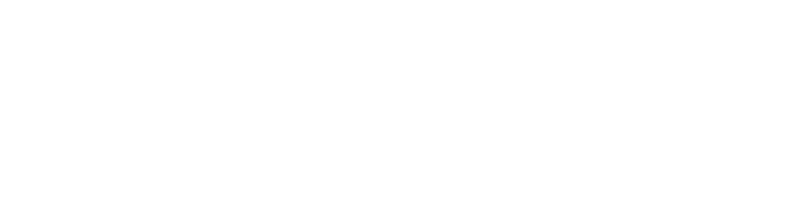 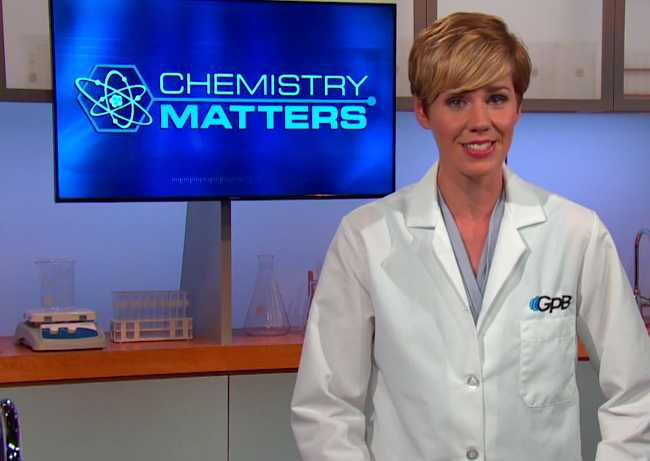 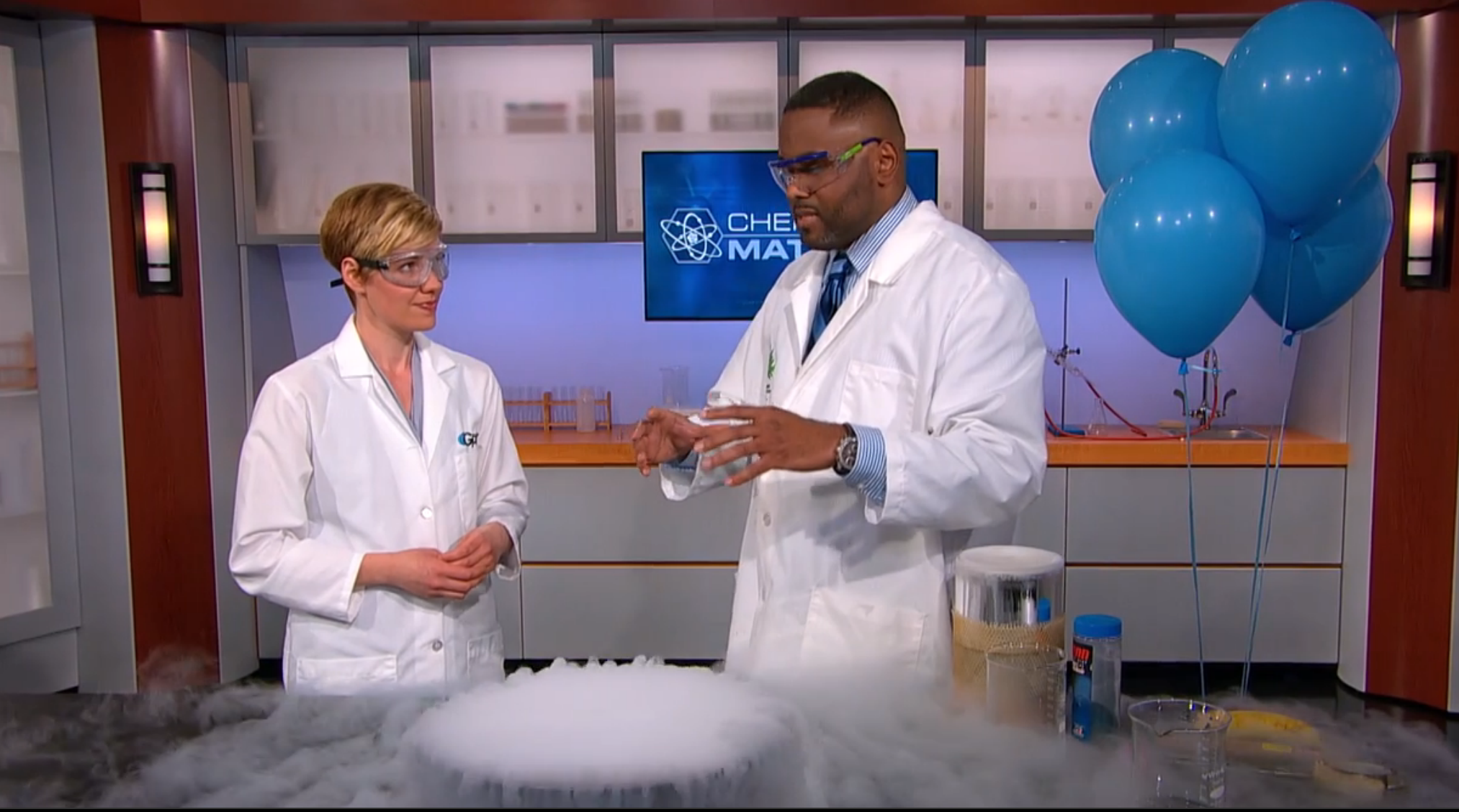 gpb.org/chemistry-matters
Chemistry Matters
New digital series for high school chemistry 
Aligned to Georgia’s latest standards, developed by Georgia teachers
Twelve units of study, including supplemental materials for each topic
Coming soon: Physics in Motion!
Dinoventures
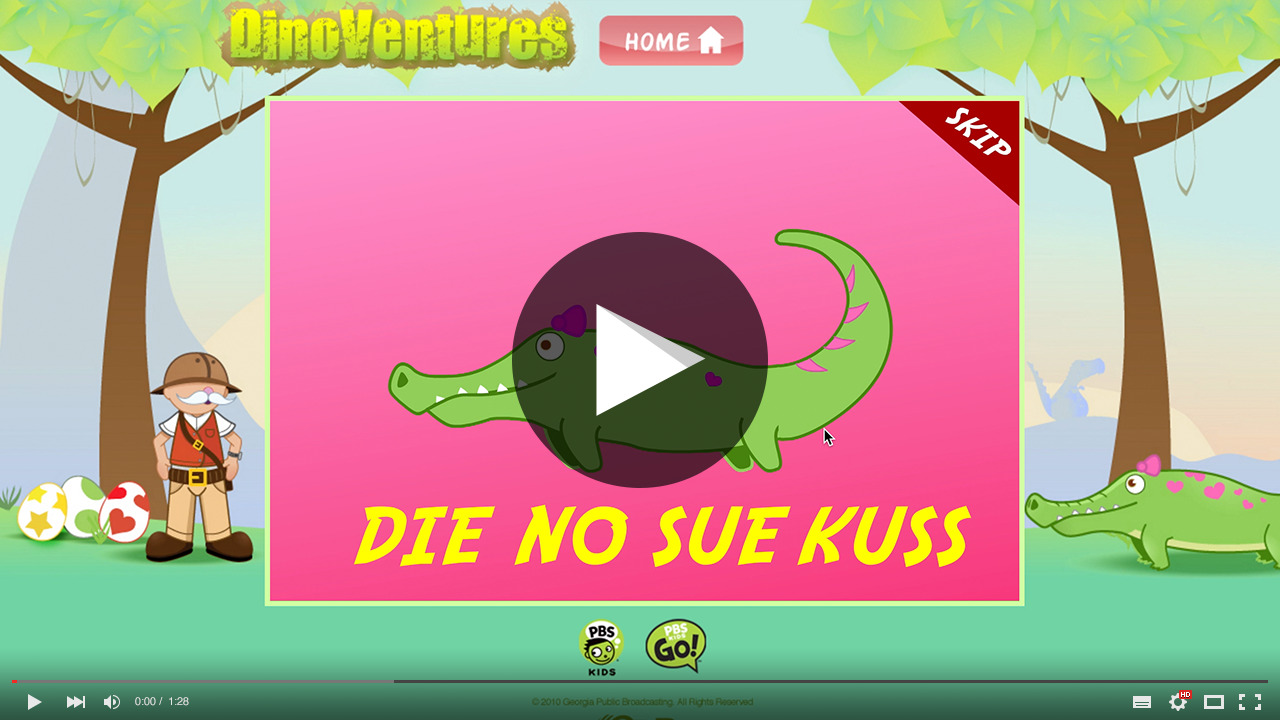 Station Entrepreneurship: Models of Non-Broadcast Business Development
Rich Homberg
President and CEO
Detroit Public Television
Tom Axtell
General Manager Las Vegas PBS
Teya Ryan
CEO and President
Georgia Public Broadcasting
Jerry Franklin
President and CEO
Connecticut Public Broadcasting Network